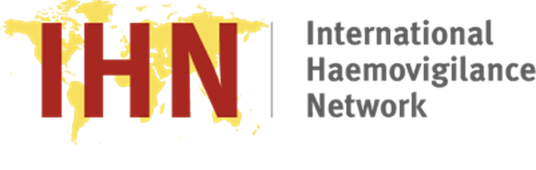 Haemovigilance of novelties in processing, storage, transport and application of blood products Arlinke G. Bokhorst, MD M&GPresident of IHNDirector TRIP Netherlands office for hemo- & biovigilance
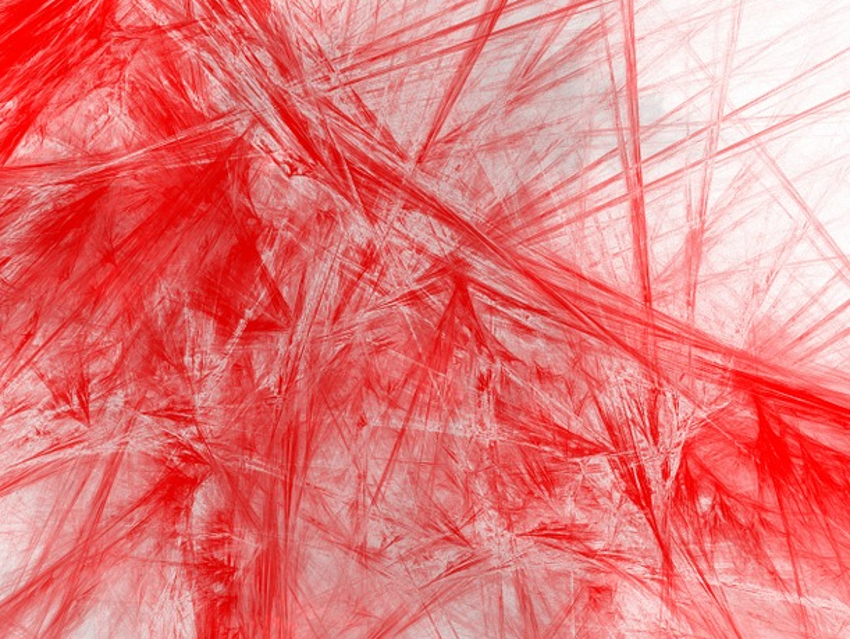 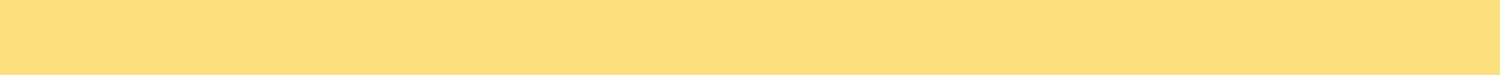 Metal–Organic Framework Nanoparticle-Assisted Cryopreservation of Red Blood Cells; Wei Zhu e.a.    Am. Chem. Soc. 2019, 141, 19, 7789–7796
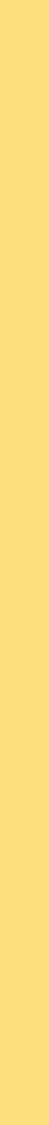 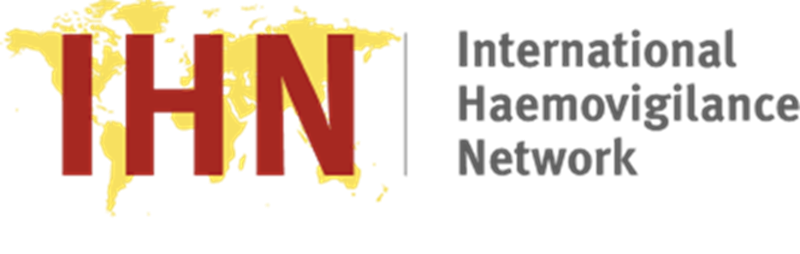 DISCLAIMER: no conflicts of interest
Innovation in the transfusion chain 
Authorisation of  blood products compared to other medical substances
Assessment of risk involved with novelties 
Use of cinical data and haemovigilance systems
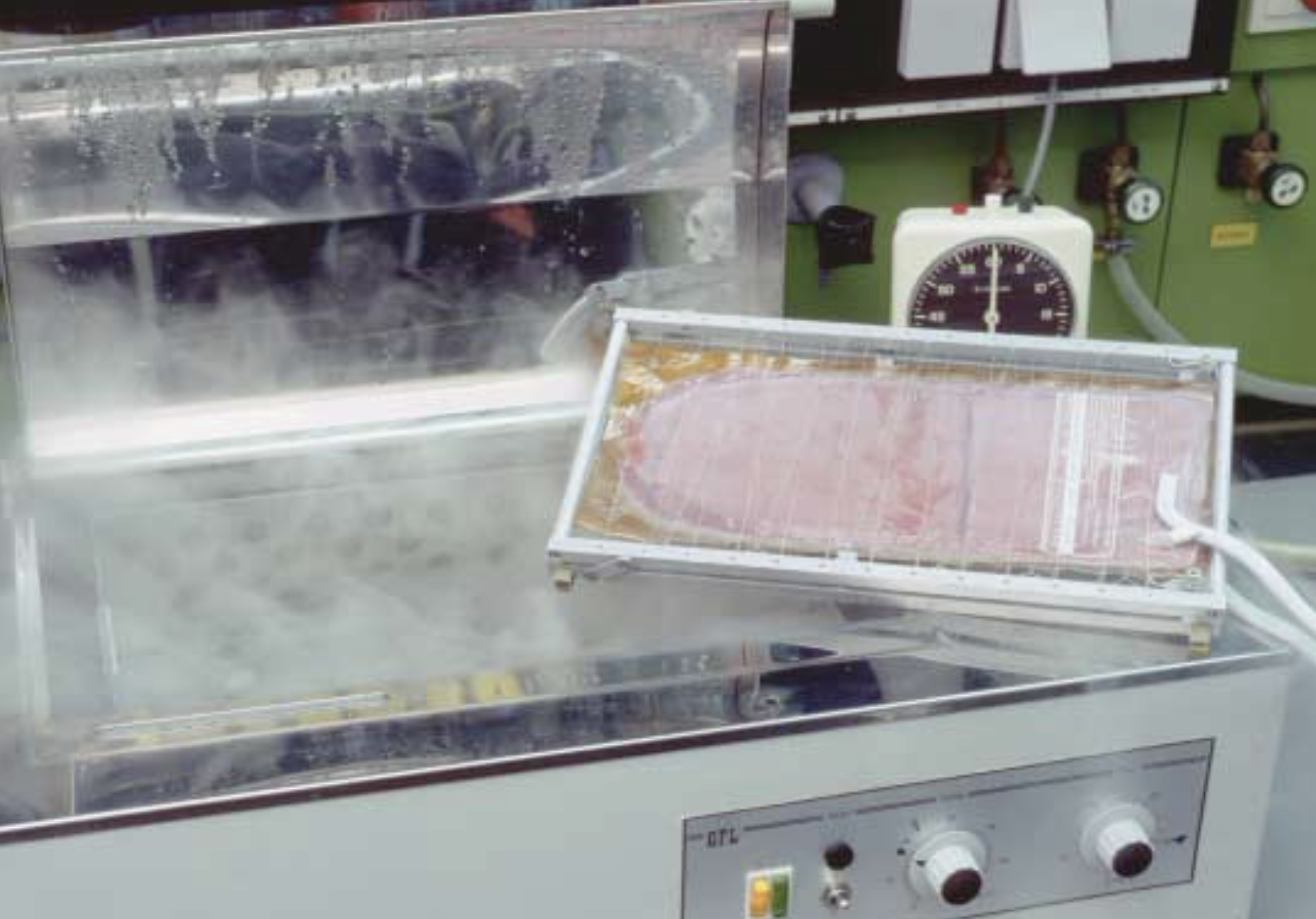 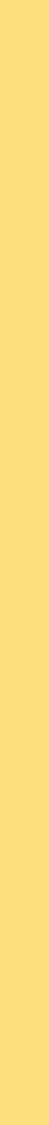 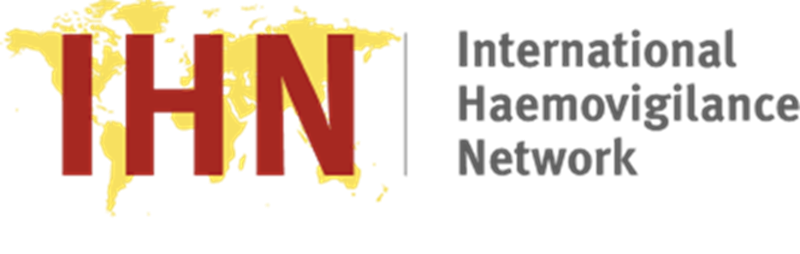 Constant impuls to innovate the bloodtransfusion chain
Donors
Blood establishments
Hospitals
Patients
Oversight
Manufacturers
Research & education
Society
New product – therapy

more effective version of existing treatment 	
		more efficient,  convenient

New indication – new disease 
			Less costs
					Re-inventions
Better availability
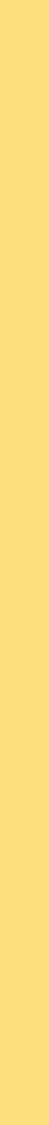 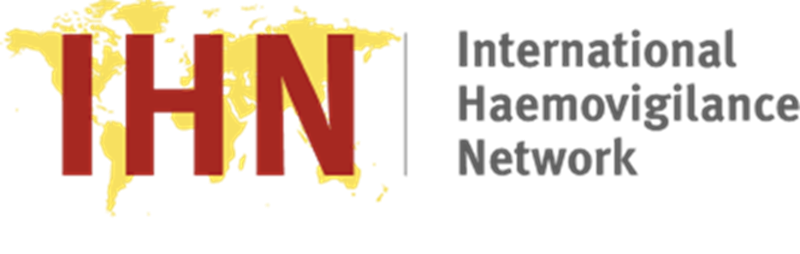 Innovation blood products for trauma resuscitation
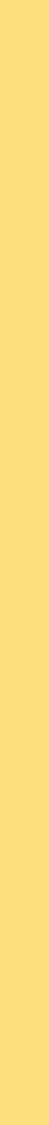 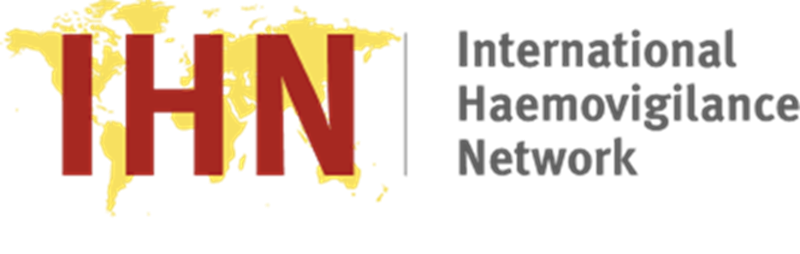 Authorisation of blood products for human application
”fresh” blood products :
EU Directive 2002/98 : 
Licencing of blood establishment: GMP – process validation – change control
US: 21 CFR 607 registration of BE and product list.
New blood products? 
CoE :4.4.3.1…..A scientific and risk-based validation approach could be justified for new blood components 
Plasma derived products : 
Pharmaceutical legislation :Market Authorisation via EMA, FDA 
21 CRF 601.12 :approval required for : 
any change in the product, …. That has a substantial potential to have an adverse effect on the product  in relation to it’s safety and efficacy.
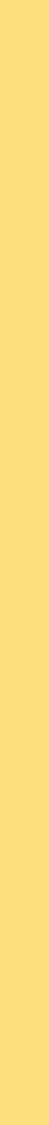 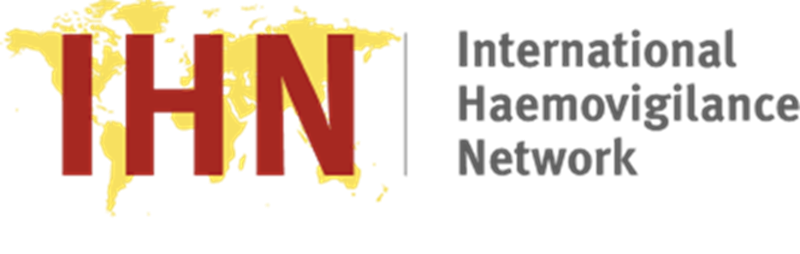 Difference between ”MA” of blood products versus Medical Devices and pharmaceuticals
Processing on a small scale, non industrialized, base product variable 
Batch controls not always feasible (scarcity of the product)
prove of clinical efficacy  (absence of harm)
No prove of superiority of non-inferiority
No regulated requirement for trials, (Post) marketing surveillance
	Report of change ( validation of the processes)
	SARE reporting (haemovigilance)
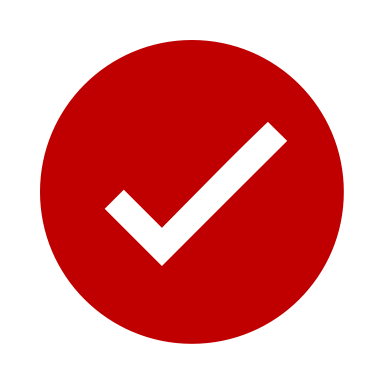 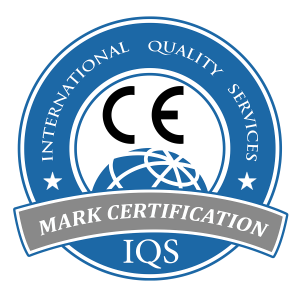 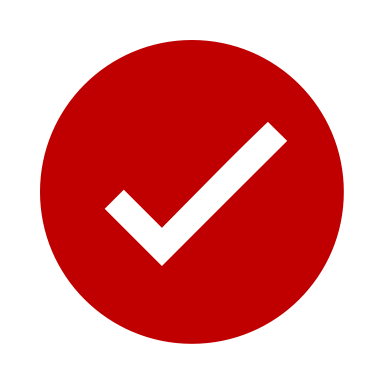 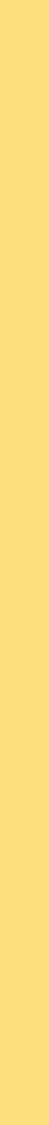 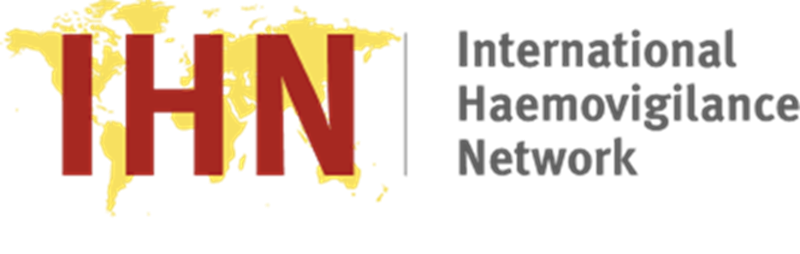 Haemovigilance : beyond our roots
Haemovigilance


Medical device vigilance 


Pharmacovigilance
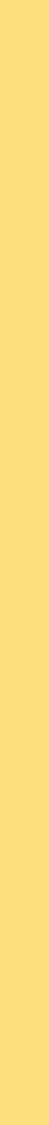 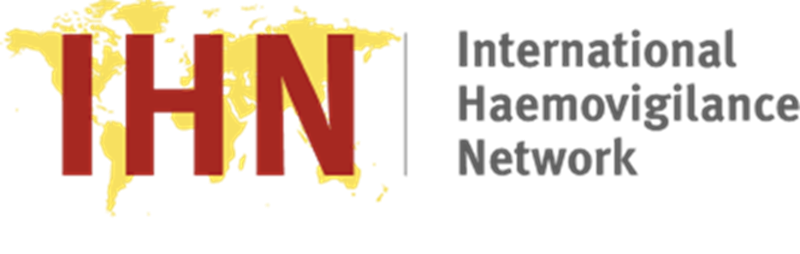 Necessity for clinical evaluation of novel Blood products
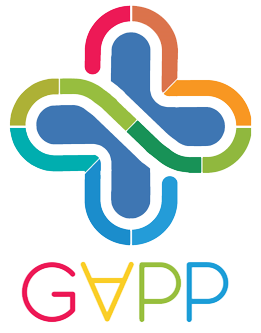 Blood (SoHO) specific guidelines for  Preparation Process Authorization: Principles from EuroGTP II and GAPP 
Is it a novelty ? 

Three step approach : 
Risk assessment
Risk mitigation in vitro/ pre-clinical studies
Clinical risk monitoring in patients
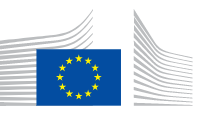 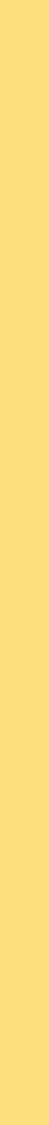 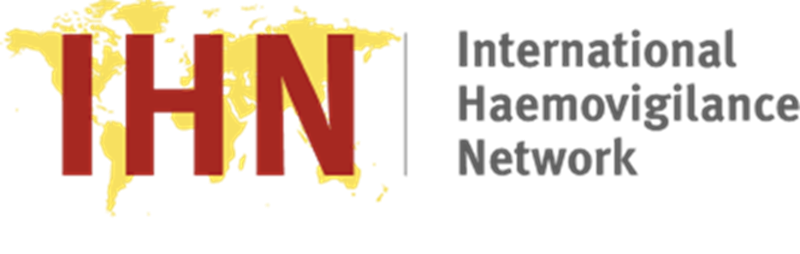 Interactive tool
Guide you through the process of identifying the risks 
Calculate the risk profile : Negligible, Low, moderate, High
 Recalculate after mitigation through in vitro/ non-clinical studies
Establishes remaining risk and gives directions for clinical
   data needed.
Documents the assessment process and data 

http://goodtissuepractices.eu/images/docs/EuroGTPII_Blood_INT.pdf
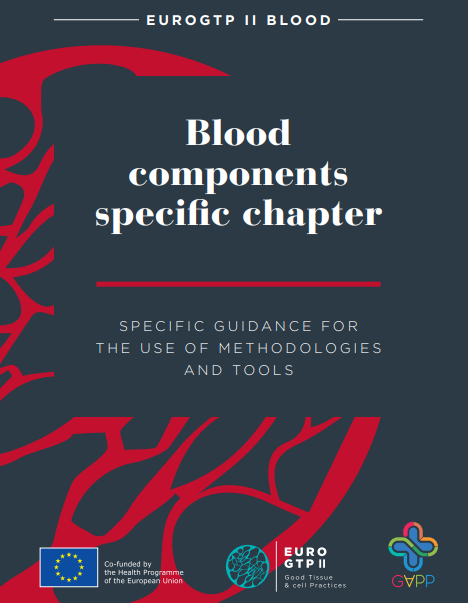 Guide
Interactive Assessment Tool
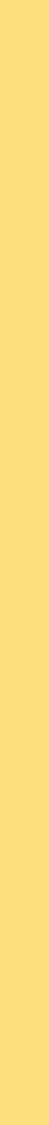 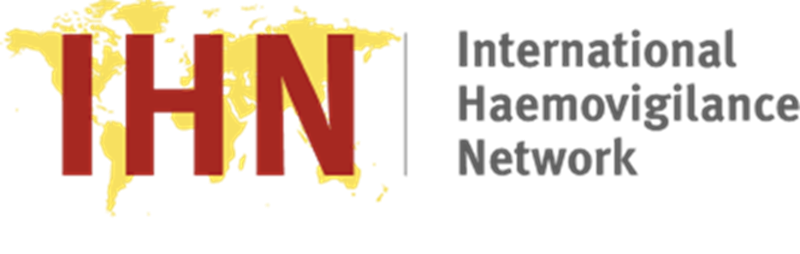 Systematic Risk assessment methodology Risk factors
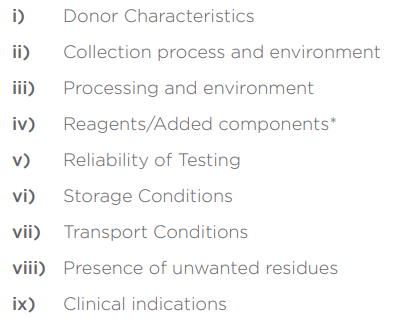 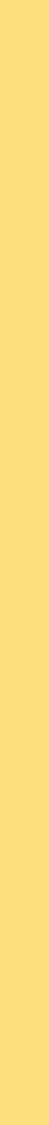 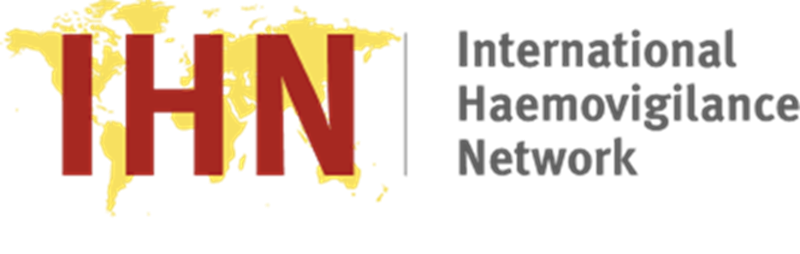 Systematic Risk assessment methodology Risk types
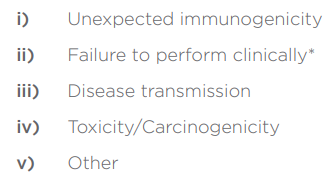 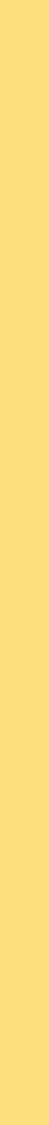 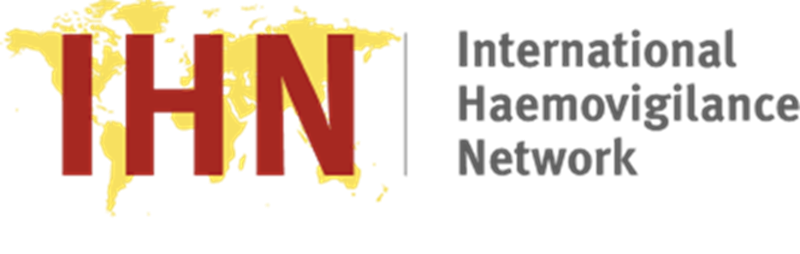 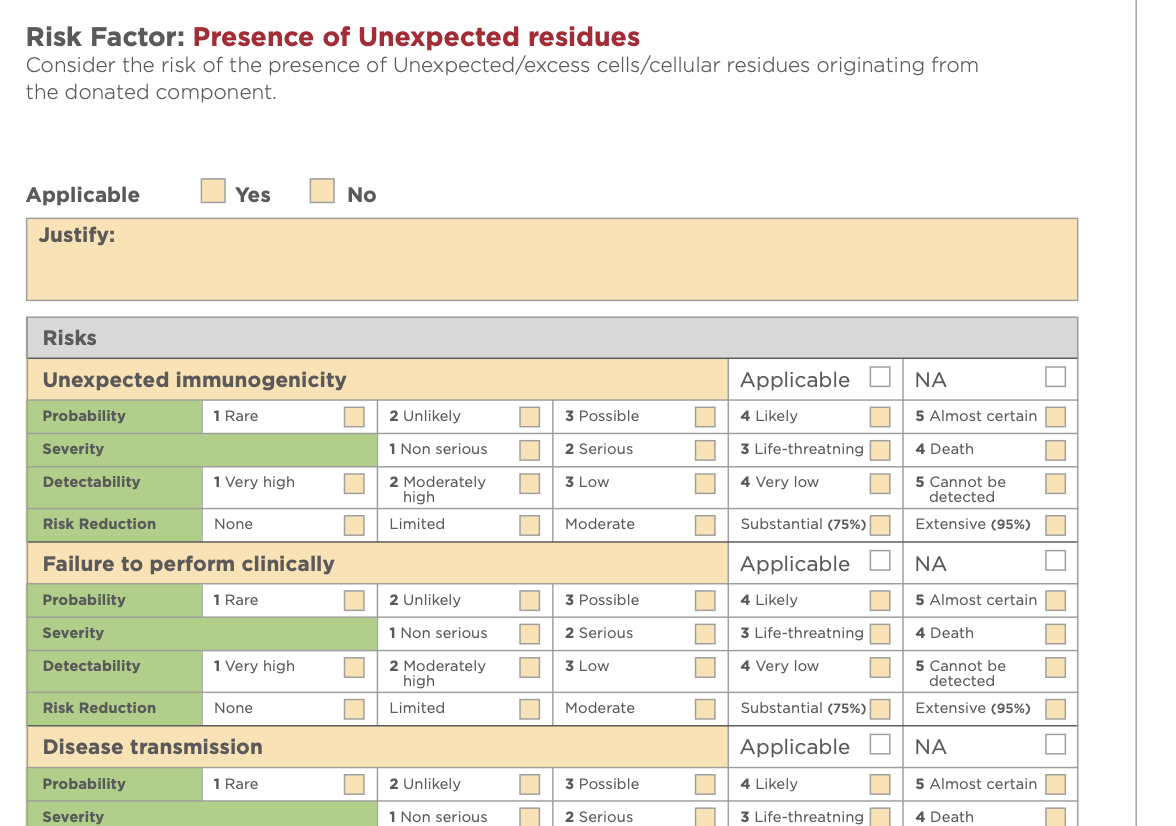 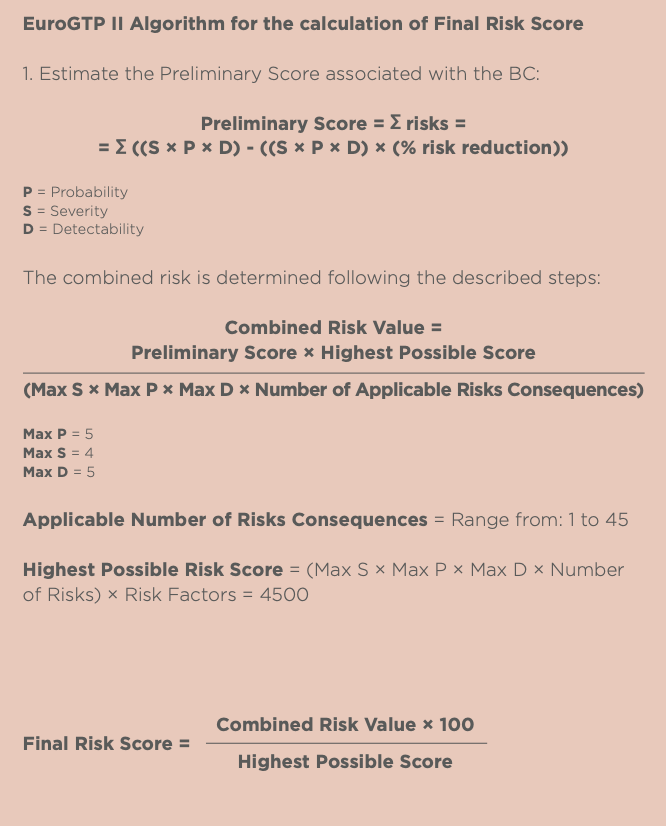 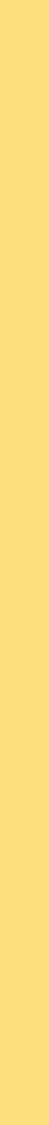 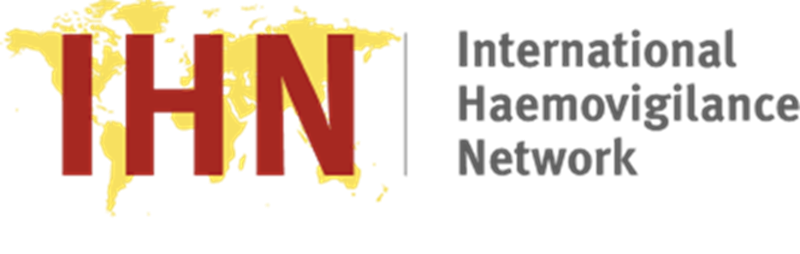 Requirements for clinical application in humans
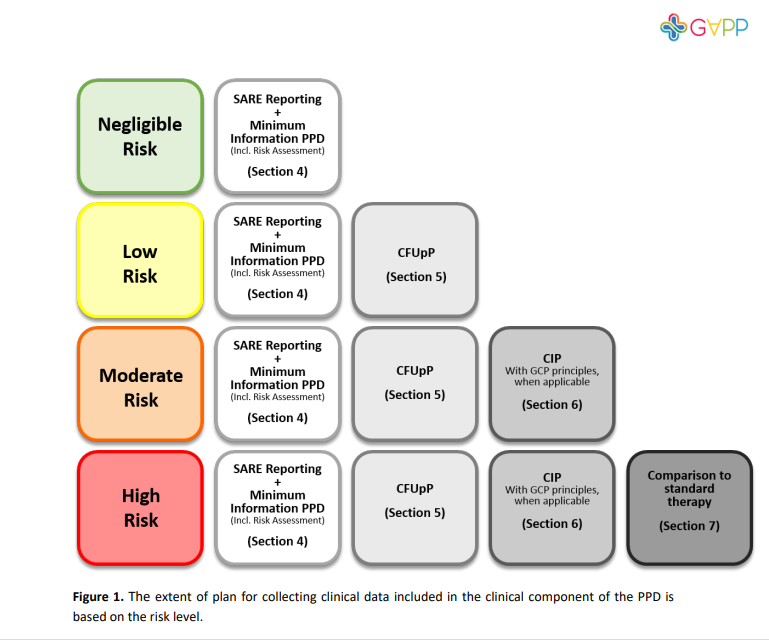 Iterative
Haemovigilance data are the bases
Clinical follow up Plan
Clinical Investigation Plan : clinical trial setting
Superiority study
Cave : ethical aspects and insurance
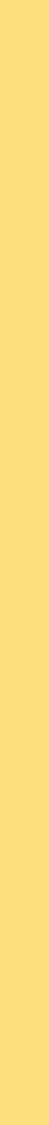 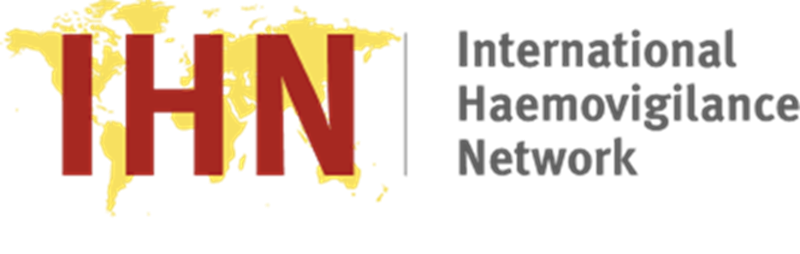 Sources of clinical data
Assessment of clinical data may be based on :
Scientific literature incl. Search protocol
Unpublished data of the BE in collaboration with the clinic
Real Word Data : Patient health status from different sources
Electronic hospital records
Insurance, pharmacists laboratory
Registry data of for instance disease specific or patient groups
“Smart watches”
PROMS
Biological materials /samples
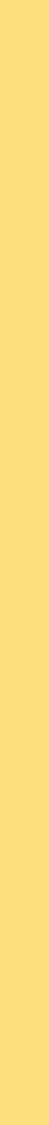 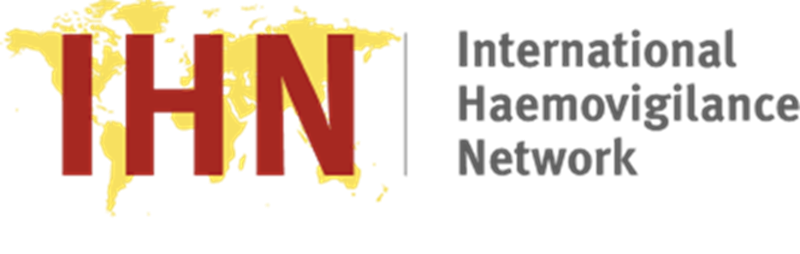 Innovation of blood products for trauma resuscitation
Haemovigilance is the basis for  any  product innovation
Patient follow up needed to monitor clinical outcome
Clinical trials with novelties focuses first at efficacy and non -inferiority

Literature : 
Data on unwanted adverse reactions of these products are limited
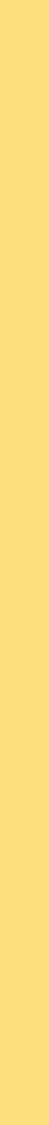 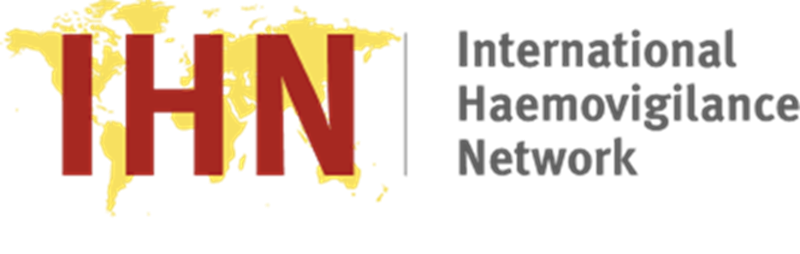 Treatment takes place under difficult circumstances
Patients are often young and healthy, no comorbidity 
Universal blood group/novelties aiming at contamination risk
Patients are often lost to follow-up, due to far forward treatment and/or foreigners
Informed consent for trial settings is hard to obtain
Numbers to treat are low
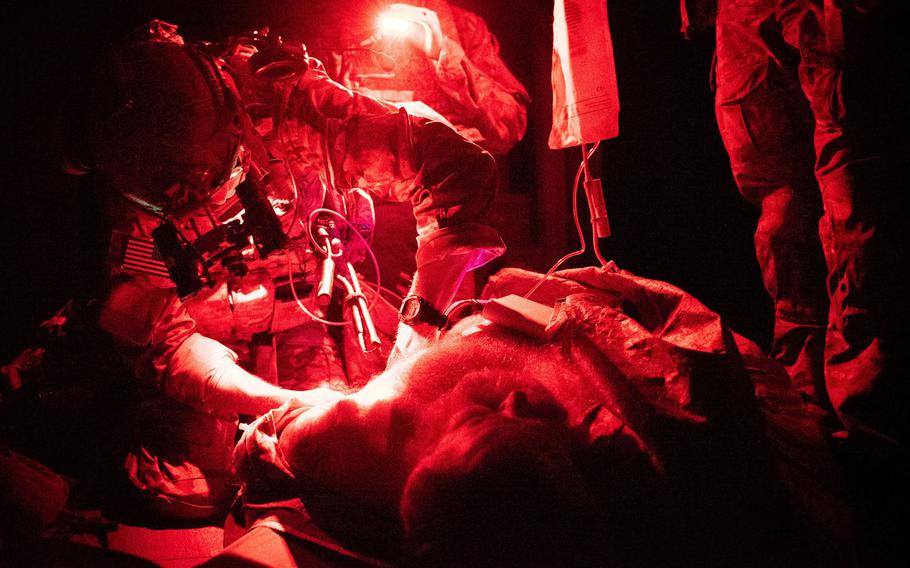 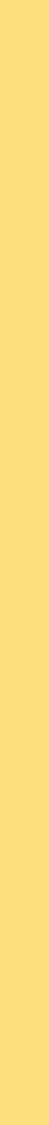 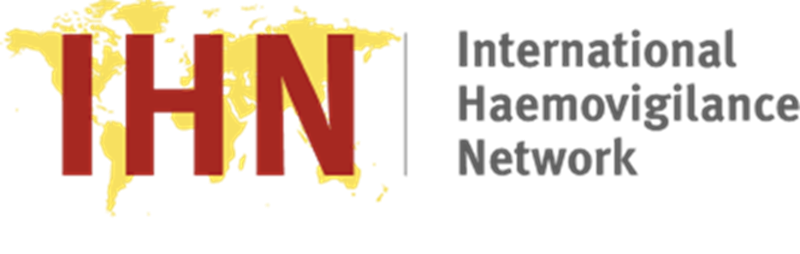 Recommendations to obtain clinical insight on novel blood products in case of  Massive blood loss
Combine the collection of adverse reactions reporting with other mandatory feed back, like on traceability 
Make use of the positive risk/benefit ratio of trauma patients and settings where follow-up is adequately organized (military setting?) for “ first in patient” applications
Need to collaborate with  non-emergency setting  to perform clinical trials and systematic follow up
Organize a network of trauma centres (THOR?) to collect reports/built a database on SARE with novel blood products for blood loss 
Civil/military
International